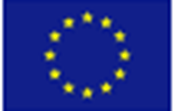 FNSZ - FITUAPromoting social dialogue in the sector of Agriculture in the new member states toward developing a Sectoral Social Scheme in terms of combating precarious work places, poverty and social exclusion of the agricultural workers
Conference in Ljubljana
Eric Van Daele, Bruno Vannoni
26 et 27 mai 2014
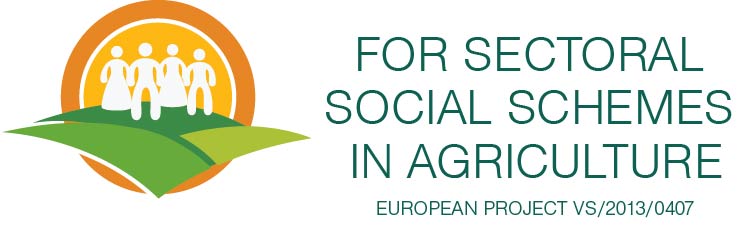 1
historic
various laws have provided social protection systems;
before 1945 :
The 1928 law allows employees to benefit from assurance of sickness, maternity, invalidity, old age and decease. Farmers also benefit it.
In 1945 : 
The modern social security is created, based on the principle of solidarity. Financed by contributions from employers and employees,
Managed jointly between employers and unions
2
Some schemes for social protection
Général scheme :

4 main branches : 

Health insurance (CNAM),
Family benefits (CNAF),
Old-age insurance (CNAV),
Accidents and occupational diseases.
Agricultural scheme:
It covers occupations of workers and non-agricultural workers.
This is the Mutualité sociale Agricole(MSA), which manages four branches of health insurance and pensions in a single administration, unlike the general scheme. This is a definite advantage for nationals.
There are other schemes for self-employed and special diets.
3
Obligations and benefits
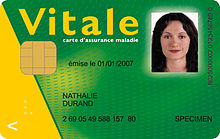 Choose a doctor,


Owning a vital card,
This card allows the management of drug costs and radiological directly by the health insurance fund: this is the "third party payer“

Some expenses are borne patients: the hospital daily fee, for example, is the "co-payment". - 
     - Participation of 1 euro for each consultation with a 
       doctor and € 0.50 per box of medication.

 
If the patient does not meet the criteria for selecting a doctor and 
      has no vital card, it may pay more for the doctor and 
      drugs.
4
Couverture Maladie Universelle (CMU)
Founded in 1999, the CMU provides access to care for people who are not covered by a social security scheme. It is free for insured persons below a ceiling of remuneration income.

There are two CMU:

Basic CMU :  can benefit any person resident in France for more than 3 months, French or foreign nationality, with or without homes and does not exceed an income of  9,354 € between 10/01/2013 and 30/09/2014.


CMU complementary: is to provide a free complementary health to people whose incomes are lower.
5
Sickness, maternity and paternity
To be eligible for reimbursement of care in case of sickness and maternity, the insured must have a certain amount of contributions or a number of hours of work over a period.
6
Maternity and paternity
Insurance provides for the payment of costs related to pregnancy and childbirth as well as benefits during pre and postnatal rest of the mother and father's paternity.


The legal basis of maternity leave is 16 weeks 6 before the expected date of delivery and 10 after. Additional leave depending on the circumstances of the pregnancy.

Paternity leave are set to 11 or 18 consecutive days in the event of a multiple birth.
7
disability
The disability pension replaces benefits of health insurance for a person who is not yet at the age of retirement but is no longer in a position to meet its compensation by means of a job.

There are 3 categories of disability pension following a rate determined by the   doctor board of social security  (or MSA).
8
Accidents, occupational disease
Only employers contribute for the accidents and occupational diseases. These contributions are calculated according to the industry and the size.

The average rate of employer contributions currently stand at 5.30%.

In Agricultural, the employers are exempt from social security contributions for seasonal employees.


Employees who are found to have a permanent or partial disability, are entitled to a pension which is paid at a rate determined by the medical officer in accordance with the severity of the accident or illness. 
It is a flat repair that can be paid at once or quarterly or monthly depending on the degree of disability.
9
unemployment insurance
Every employee is entitled to unemployment insurance are excluded those who resigned except in exceptional circumstances: move to follow his spouse for example.

It is the National Interprofessional Union for Employment in Industry and Commerce that manages unemployment insurance. This is a joint body where employers and unions conclude a Convention; 
However, this Convention shall be adopted by the government.


Unemployment insurance is a deficit. Some social partners committed themselves to new rights: 
- Rechargeable Rights, 
- Development of training to find work
10
retirement
PAYG system, that is to say, based on intergenerational solidarity.

There are 3 levels : basic, complementary and supplementary (capitalization);

Since 2007, several reforms have changed the device of pensions.

All decrets are not yet out but the principle is the following:

Increase from the retirement age based on the birth year to reach 67 years for those being born in 1973.

Increase in employer and employee contributions of 0.30 points in 2014 and 0.10 points every year until 2017, with a 50/50% between employees and employers.
11
retirement
In some provisions, persons may continue from 60 till 62 years.

For agriculture, it is the MSA manages pension base, supplementary pensions are by joint bodies (CAMARCA  for employees and CRCCA for managers in agriculture).


Since 2005, he has been establishing a voluntary supplementary pension. Employees of agricultural production do not yet have it. Some farm organizations have set up it, as the Crédit Agricole (bank "green") and FGA - CFDT. The fee is 1.24% divided by 50% between employees and employers.
12